Auto-Park for Social Robots
By Team I
Meet the Team
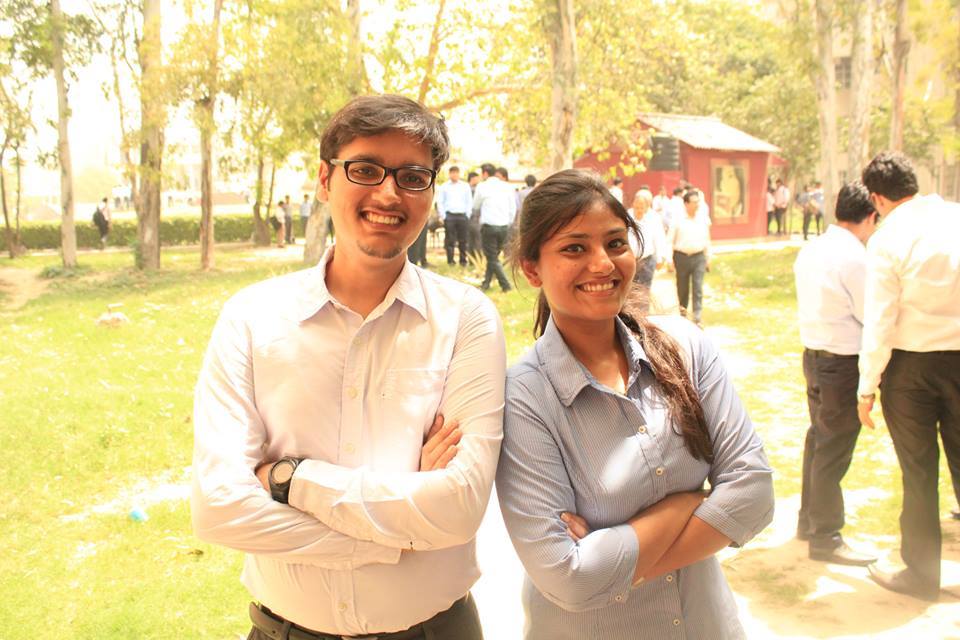 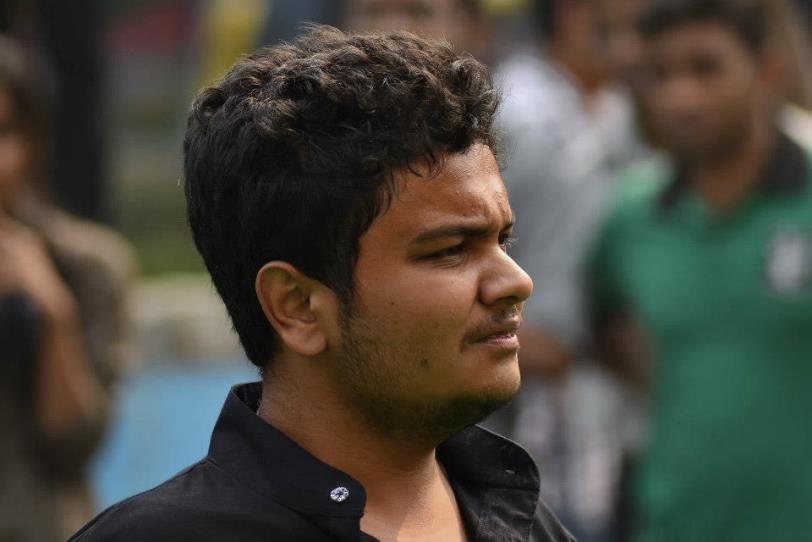 Alessandro Pinto
UTRC, Sponsor
Dorothy Kirlew
Scrum Master, Software
Mohak Bhardwaj
Vision and Mechanical
Pranav Maheshwari
Mechanical and Software
Richa Varma
Electronics
Shivam Gautam
Navigation and Communication
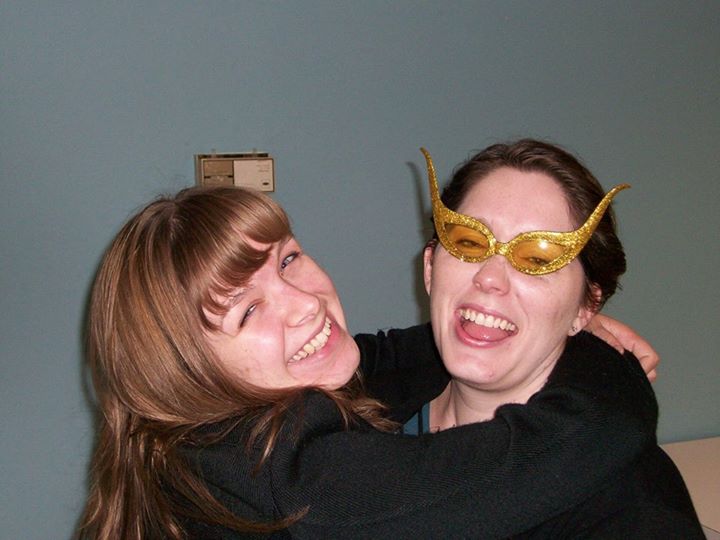 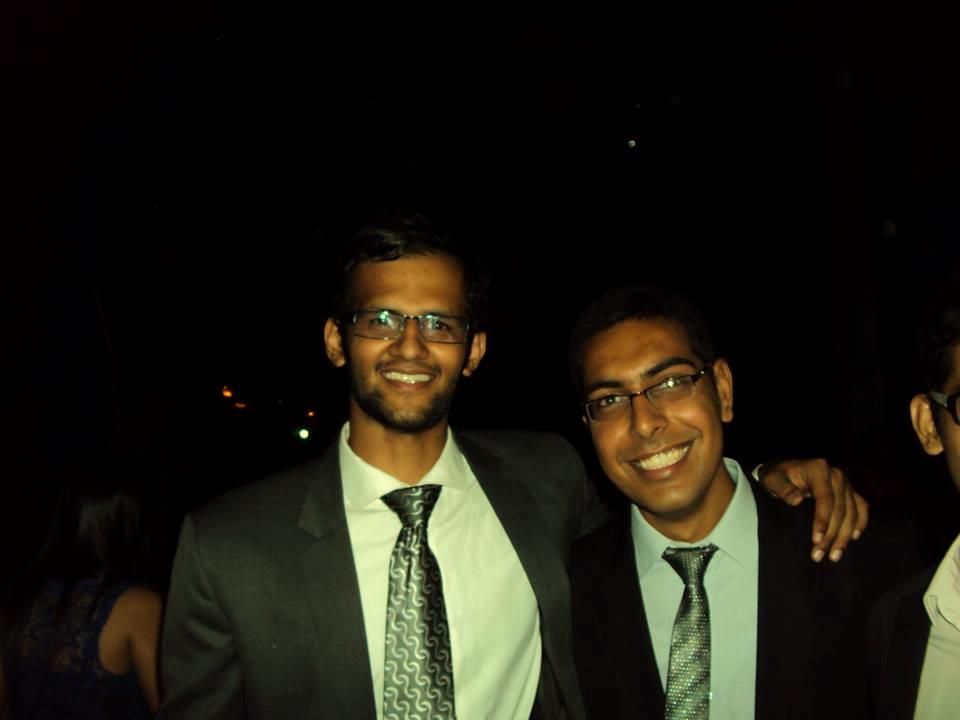 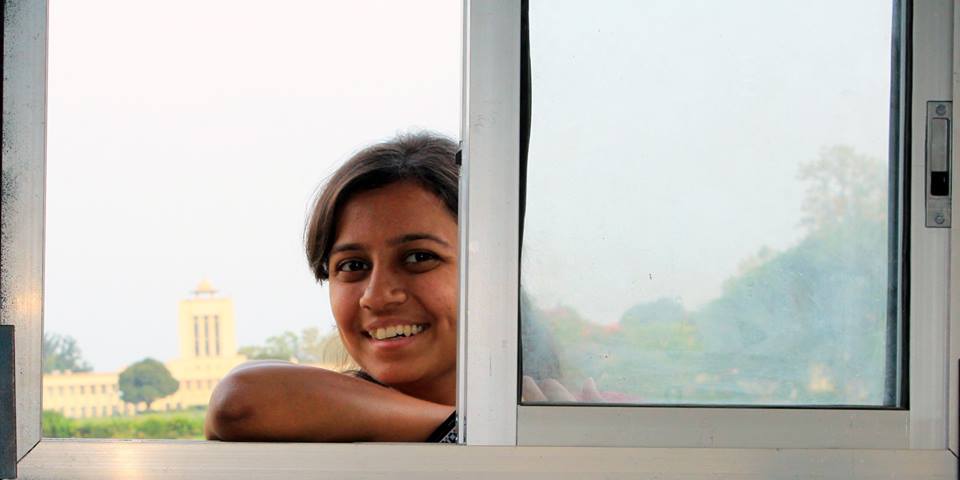 Why Does The World Need Auto-Park?
Objective Tree
Requirements
Functional
Non-Functional
Receive commands from user via smartphone app
Share data with other cars
Identify optimal parking spot
Autonomously navigate through parking lot
Plan and follow optimal route to and from spot
Park in and return from spot
Sense the environment (static obstacles)
Avoid other cars
Avoid infrastructure
Uses smartphone app to communicate with user
Communicate reliably between local vehicles
Network of cars is scalable
Efficiently maneuvers throughout the lot
Efficiently enters and exists the parking spot
Return to user as quickly as possible
Make minimal changes to infrastructure
Be within $4000 budget
Performance Requirements
Establish communication with other vehicles within 30 seconds
Maintain network size of at least 3 vehicles
Maintain minimum distance between…
Two moving vehicles of 60.96 cm (2 feet)
Vehicle and infrastructure of 30.48 cm (1 foot)
Maintain velocity between 0 and 10 cm/sec
Detect and avoid obstacles within 20 cm
Park within 2 tries
Park 100% of the car in the spot
Park within ±35º of parallel to neighboring vehicles
Return car to loading area within 90 seconds of receiving ‘Return’ command when no obstacles are encountered
Functional Architecture
Preloaded Map
Park
“Park” 
Command 
from User
Navigate to Entry Queue
Car Localizes Itself
Query Other Cars
For Lot Status
Select Best Spot
Plan Path to Best Spot
Navigate to Spot
“Return”
Command 
from User
Return
Obstacle Detected?
Yes
Navigate to Exit
Plan Route to Exit
Park in Spot
No
No
Reached Spot?
Obstacle Detected?
Exit Queue
Reached?
No
No
Yes
Yes
Yes
SENSE
PLAN COLLABORATIVELY
ACT
“Car Returned” Notification to User
Sensing/Control Subsystem
Single Board Computer
Actuator Control Board
Sensor Control Board
Sensors
Communications Subsystem
Bluetooth Link
Car Radio
Switch
Cyber-Physical Architecture
MOBILE PLATFORM
Software Subsystem
Localization
Path Planning
Power Subsystem
Power Source
Voltage Regulators
Mobile Platform 1
LIDAR
Single Board Computer
Sensor Control Board
Bluetooth Module
Smart Phone
Proximity
Sensor
Camera
Actuator Control Board
Comm. Radio
Switch
POWER SOURCE
VOLTAGE REGULATOR
Actuators
Mobile Platform 2
Mobile Platform 3
Trade Study – Single Board Computers
Trade Study – Communication Technologies
Thank you!
Questions?